Treatment of artifacts affected by exit of Partners
Bindoo Srivastava, Marcom Chair
24 June 2024
Context
MARCOM is carrying out changes on impacted pages on oneM2M website due to exit of Partners

Content on certain pages and artifacts requires discussions/decisions from TP/SC
The same are described in this document

Partner Transpositions - https://www.onem2m.org/harmonization-m2m/partners
IPRs - https://www.onem2m.org/harmonization-m2m/iprs
Other Affected Artifacts
© 2024 oneM2M
Partner Transpositionshttps://www.onem2m.org/harmonization-m2m/partners
Date of Transposition – not provided. What does it signify? (Date of Rel by oneM2M?)

Specs transposed by all Partners for previous Releases (2/2A/3) not listed
© 2022 oneM2M
Partner Transpositionshttps://www.onem2m.org/technical/partners-releases
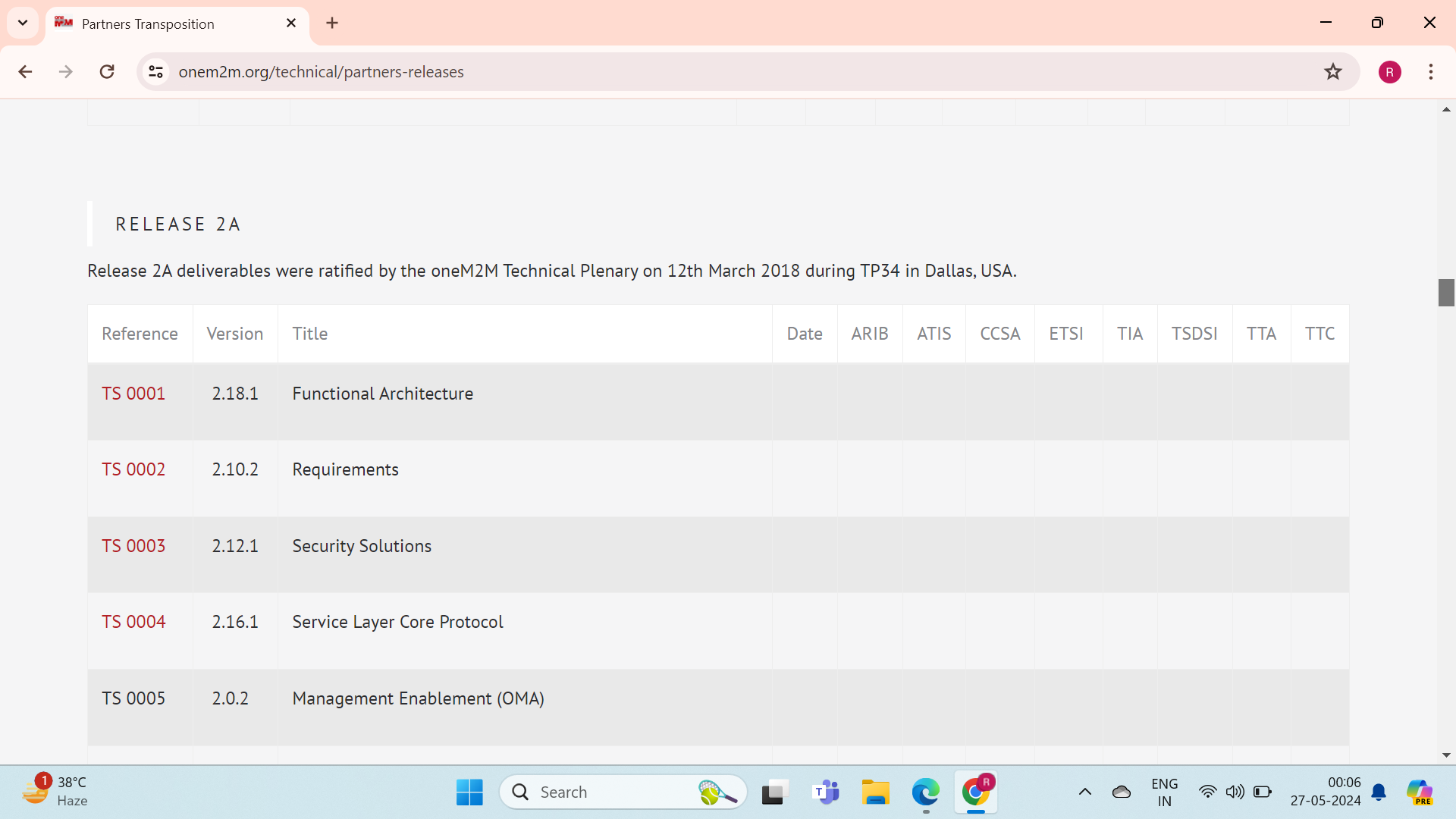 © 2022 oneM2M
Partner Transpositions https://www.onem2m.org/technical/partners-releases
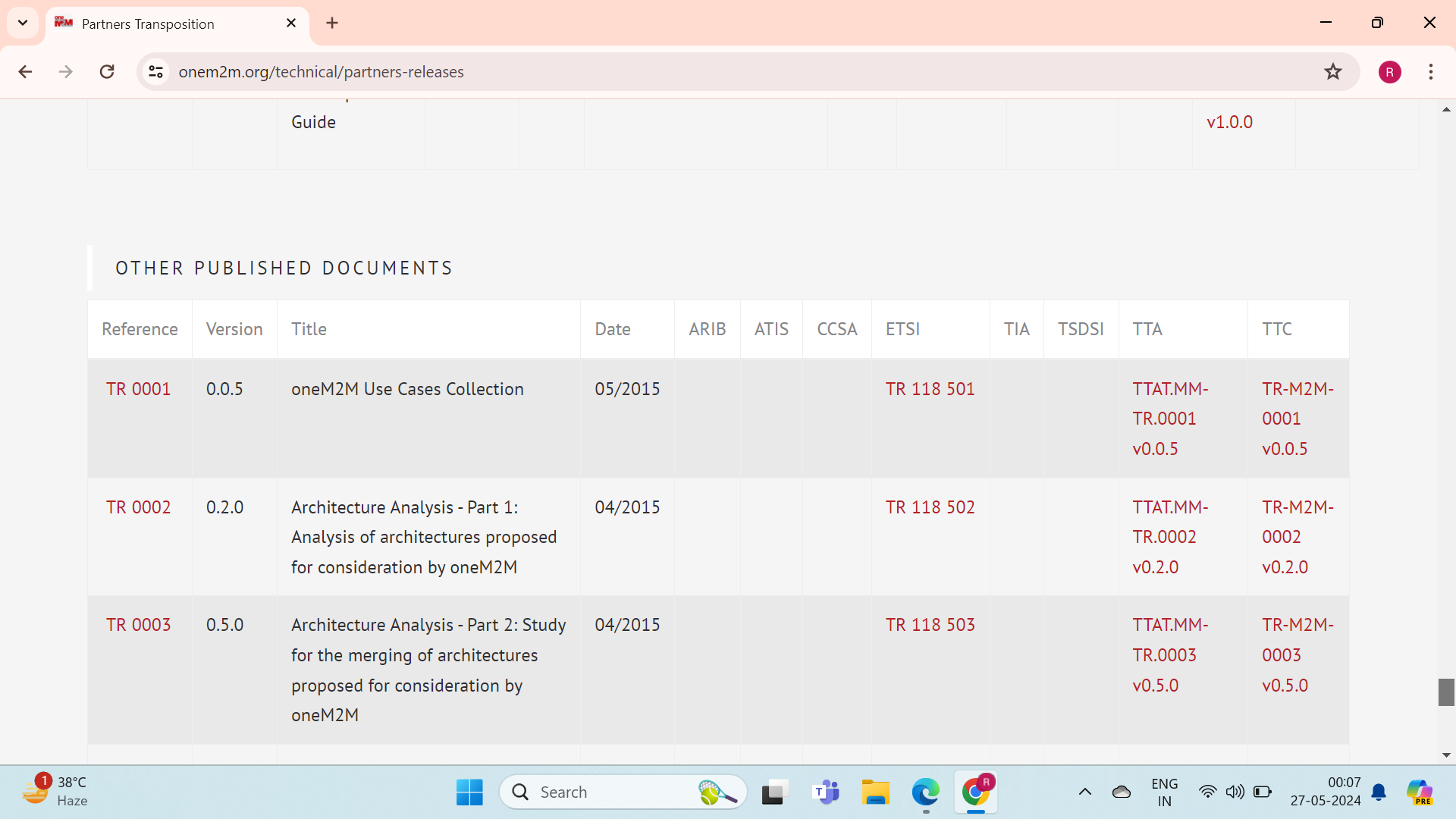 © 2022 oneM2M
Discussion points for Partner Transpositions
1.	How to treat transpositions
carried out for Rel 4 wrt ATIS/TTC/ARIB 
and for future releases?

Suggestion: Should we list only the partners who have transposed giving the relevant links – instead of the full list- where few columns may remain empty in case transposition not done or partner has left).

2. How to acknowledge leaving partners for their role in Rel 4 and previous releases?


3. How to handle Licensing issues wrt Transposed standards?
A few points here may require SC level deliberations
© 2022 oneM2M
IPRs – Copyright/Trademarkhttps://www.onem2m.org/harmonization-m2m/iprs
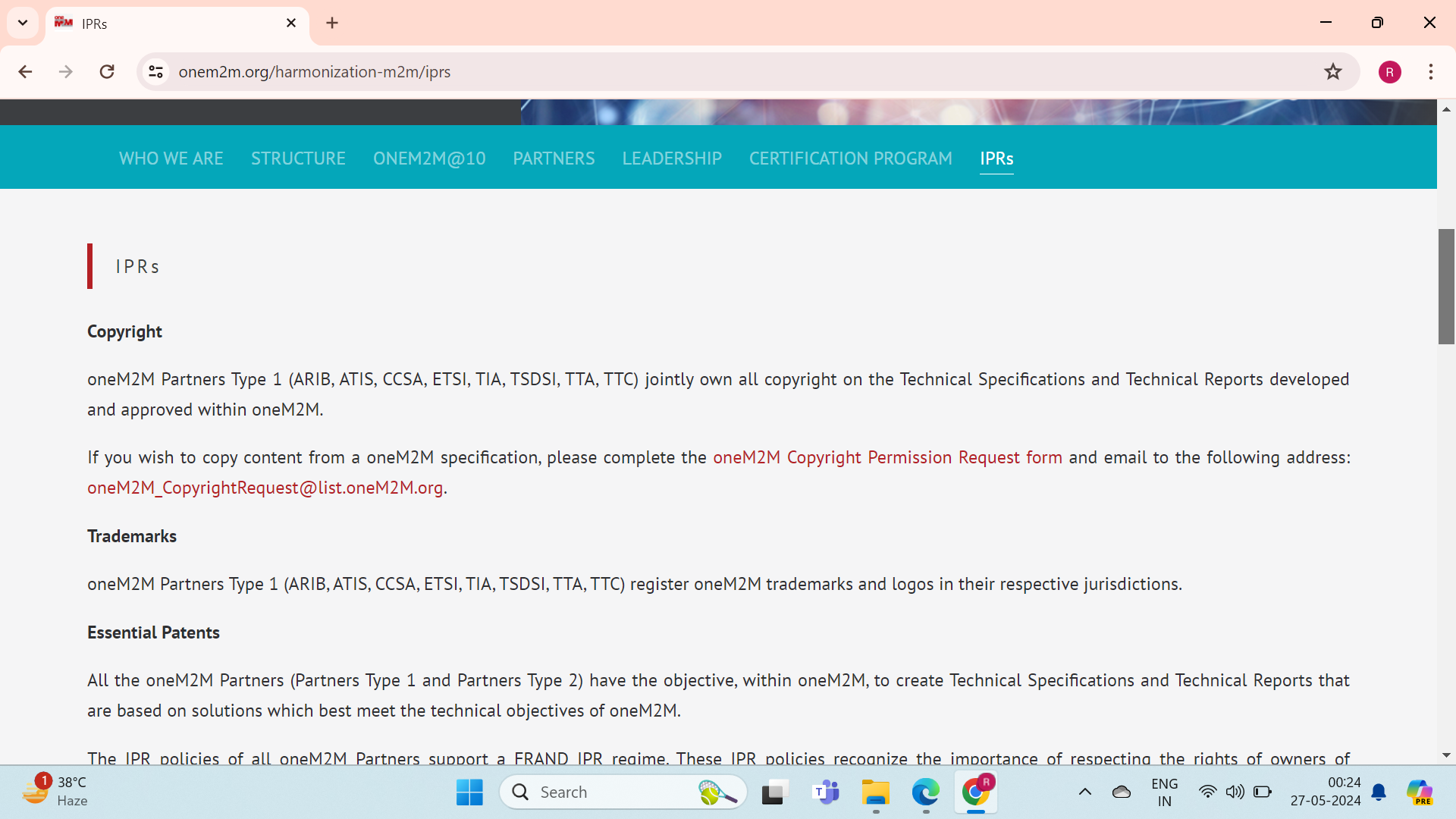 This item may require SC level deliberations
© 2022 oneM2M
IPRs: Essential Patents https://www.onem2m.org/harmonization-m2m/iprs
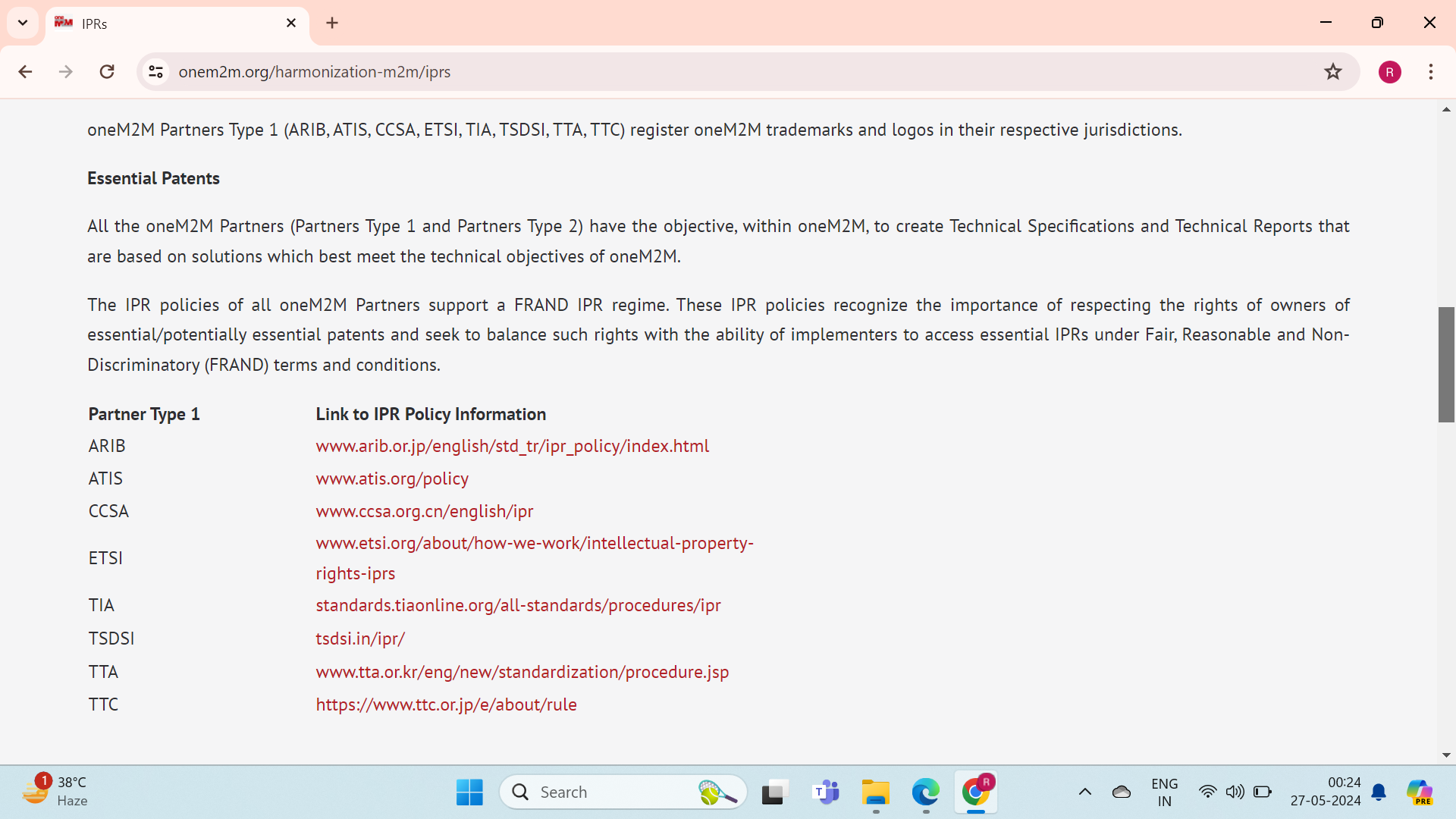 This item may require SC level deliberations
© 2022 oneM2M
Other Affected Artifacts
Boiler plate templates (including for Technical Reports and specifications), Presentation materials  to be reviewed/updated

Content of Wiki, artifacts generated by tools such as XMLs to be reviewed/updated
 
Should documents generated only after 1st June onwards be modified? 
 
How to handle CRs on past baseline documents? 
 
Should the process for generating baseline documents be updated in respect of Partner Roles?
A few points here may require SC level deliberations
© 2022 oneM2M
Thank You
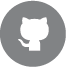 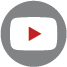 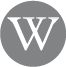 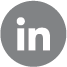 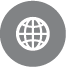 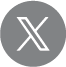